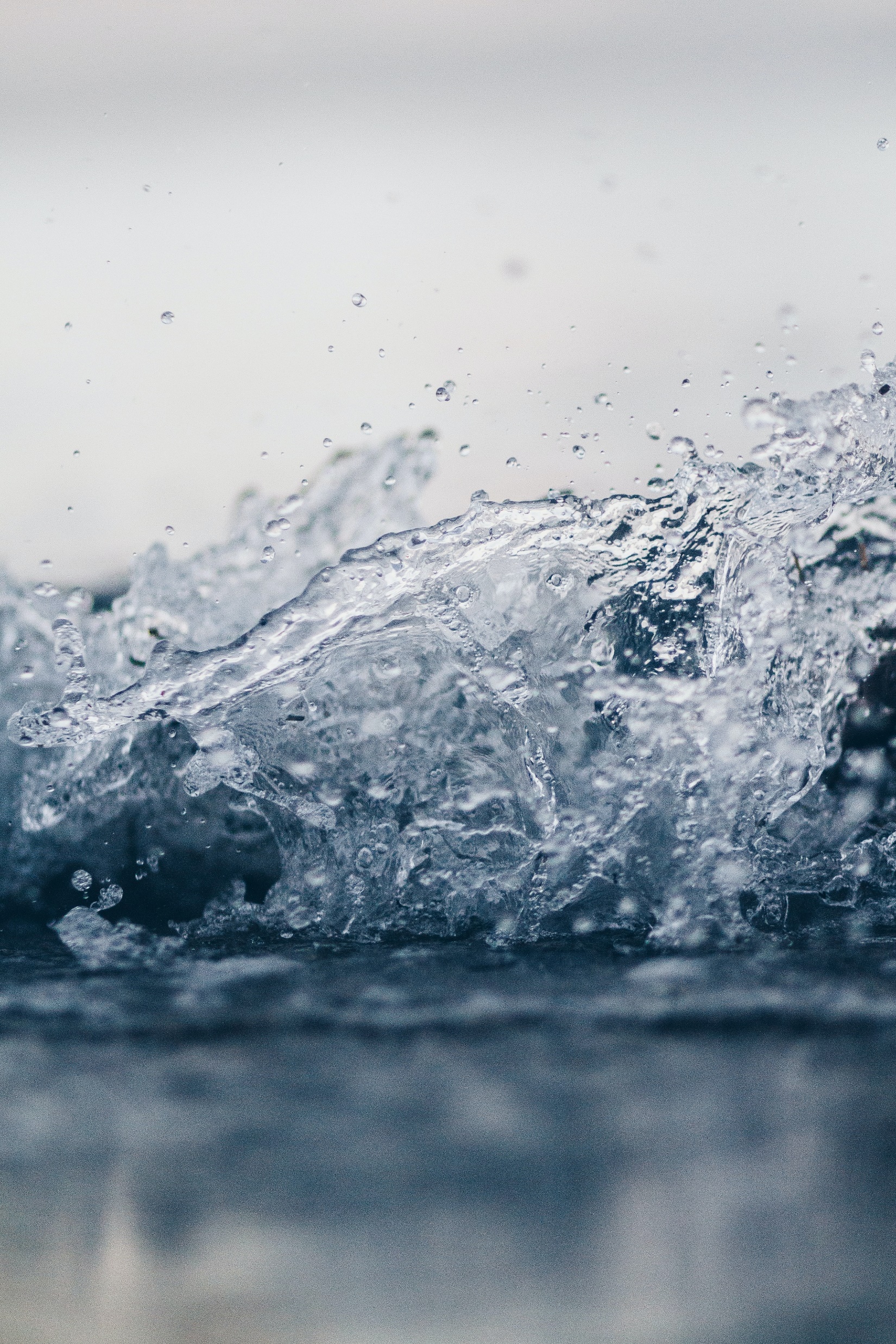 LOWER RIO GRANDE REGIONAL FLOOD PLANNING GROUP MEETING
Agenda Item 7 – Technical Consultant Update
December 7, 2022
[Speaker Notes: Good afternoon, Chairman and Planning Board.  Thank you for this opportunity to present our progress on the Regional Flood Plan.]
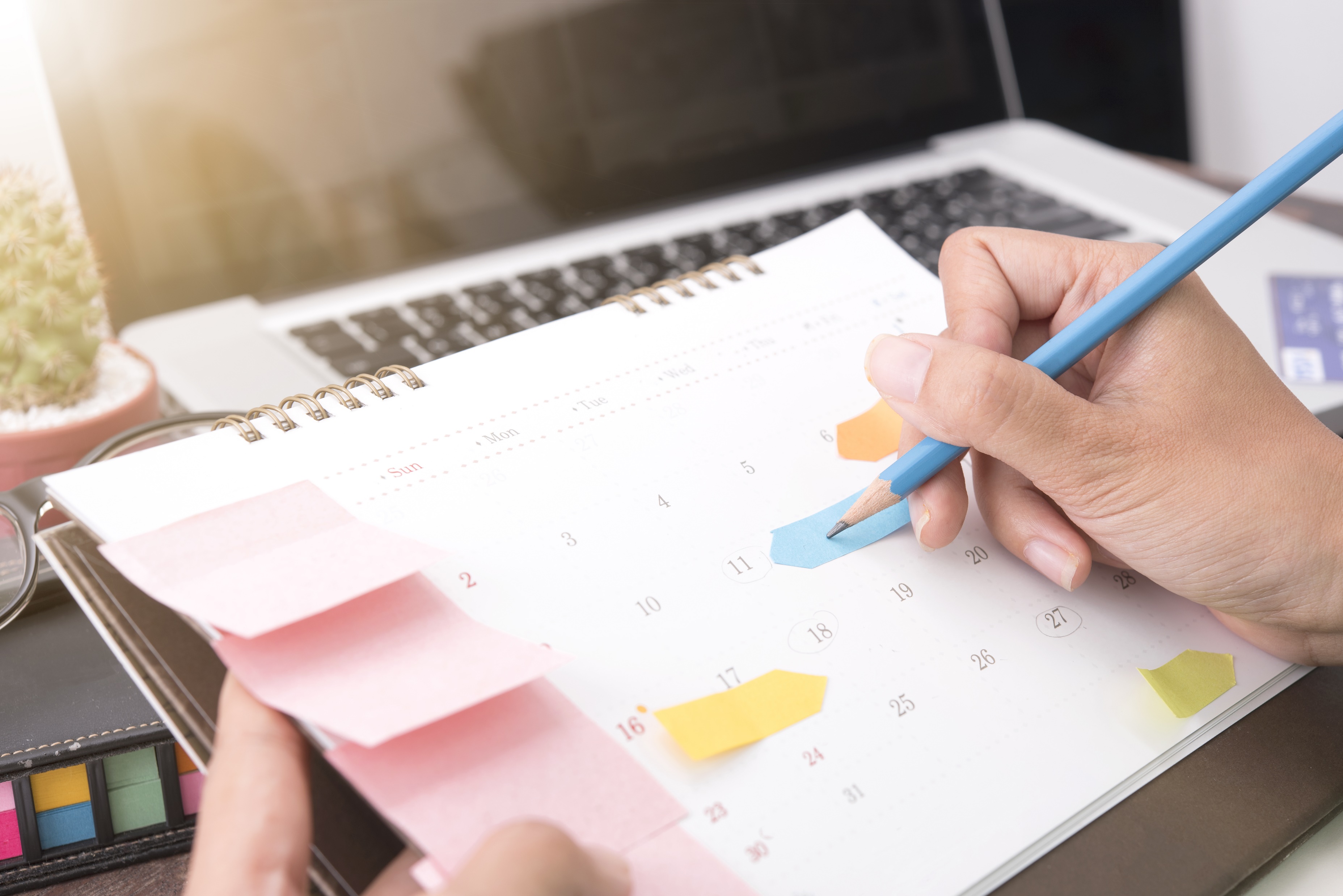 AGENDA
Discussion and Update on:
Approval of to submit the Final Regional Flood Plan, subject to final comments and revisions.
[Speaker Notes: Today we will be buttoning up our discussions on floodplain management practices and standards.  This is where we will go over the results of the survey I asked you to complete this last week;  we will also look at the current flood responses, the administrative, regulatory, legislative and financing recommendations that need to be summarized in Chapters 8 & 9.  We will end our discussion with a look at the identified FMEs.  
I want to remind you of our upcoming deadline of August 1st for the publication of the draft report.  The goal is to have a very good draft that incorporates all of the items outlined in our Scope of Services.  This is not going to be the final report that gets submitted to TWDB in January.  It is the draft. We will be publishing this online and will have a public meeting to solicit feedback from the stakeholders within the region.  We will be receiving comments from TWDB that will need to be incorporated, but we will also be receiving comments from our stakeholders.  After stakeholder see how their information is being presented, we expect there will be many comments or revisions that will need to be incorporated into the report.]
Comments on the draft regional flood plan
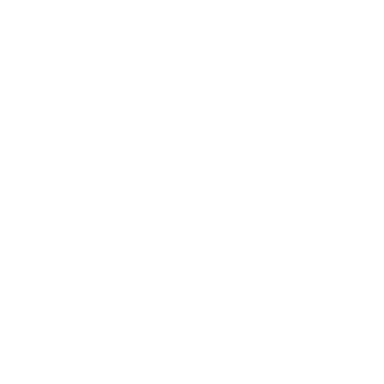 CHANGES TO the draft regional flood plan
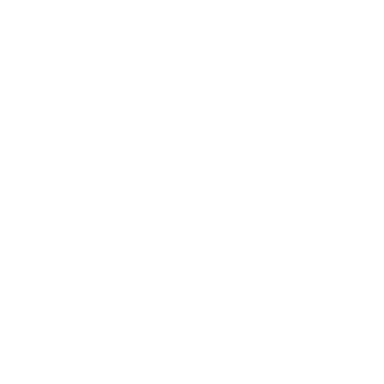 Task 1 – Planning area description
Changes made
Low Water Crossings were added to: 
Existing Flood Infrastructure GIS Feature Class
Existing Flood Infrastructure Table
Existing Flood Infrastructure Map
Include description of how they’re identified in text
Revised boundaries to Existing Flood Projects
Existing Flood Projects GIS Feature Class
Existing Flood Projects Map
GIS Feature Class Entities
Updated fields
4
[Speaker Notes: Goals: The goal of this task is for RFPGs to develop legislative, regulatory, administrative, or other recommendations. 

This task is the stakeholder’s opportunity to voice their concerns regarding regional flood planning, and project implementation.  In the stakeholders opinion, what can be done to make the journey from Regional Flood Planning to Project Implementation smoother.

Possible Considerations to include.  I personally cannot see a regional agreement on the third point and may consider cutting it from the start.]
CHANGES TO the draft regional flood plan
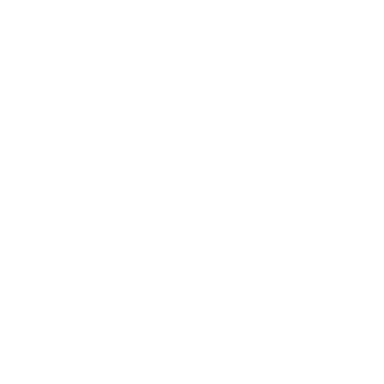 Task 2A – Existing condition flood risk analyses (361.33)
Changes made
Existing Condition Flood Hazard Analysis: 
Included table with total land areas (square miles) of each flood risk by flood risk type in text.
Updated Existing Condition Flood Hazard Map
Added tables with the 1% and 0.2% Existing Condition Flood Exposure for structures and population.
Corrected day and night population in Existing Condition Flood Exposure Table and GIS feature class.
Minor tweaks to GIS feature classes.
Added table of model coverage.
5
[Speaker Notes: Goals: The goal of this task is for RFPGs to develop legislative, regulatory, administrative, or other recommendations. 

This task is the stakeholder’s opportunity to voice their concerns regarding regional flood planning, and project implementation.  In the stakeholders opinion, what can be done to make the journey from Regional Flood Planning to Project Implementation smoother.

Possible Considerations to include.  I personally cannot see a regional agreement on the third point and may consider cutting it from the start.]
CHANGES TO the draft regional flood plan
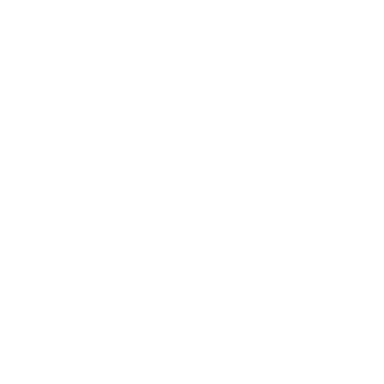 Task 2B – Future condition flood risk analyses (361.34)
Changes made
Updated Future Condition Flood Hazard Map
 Future Condition Flood Hazard Analysis: 
Included table with total land areas (square miles) of each flood risk by flood risk type in text.
Minor tweaks to GIS feature class fields and map legend.
6
[Speaker Notes: Goals: The goal of this task is for RFPGs to develop legislative, regulatory, administrative, or other recommendations. 

This task is the stakeholder’s opportunity to voice their concerns regarding regional flood planning, and project implementation.  In the stakeholders opinion, what can be done to make the journey from Regional Flood Planning to Project Implementation smoother.

Possible Considerations to include.  I personally cannot see a regional agreement on the third point and may consider cutting it from the start.]
CHANGES TO the draft regional flood plan
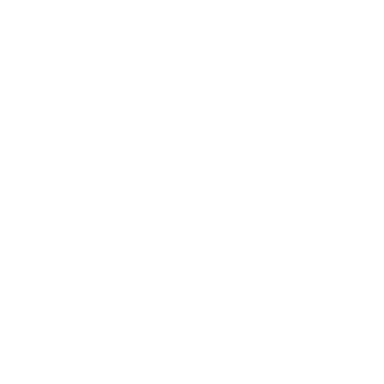 Task 3A – Evaluation and recommendations on floodplain management practices (361.35)
Changes made
Updated Floodplain Management Practices Map.
Reconciled information between text and tables.
7
[Speaker Notes: Goals: The goal of this task is for RFPGs to develop legislative, regulatory, administrative, or other recommendations. 

This task is the stakeholder’s opportunity to voice their concerns regarding regional flood planning, and project implementation.  In the stakeholders opinion, what can be done to make the journey from Regional Flood Planning to Project Implementation smoother.

Possible Considerations to include.  I personally cannot see a regional agreement on the third point and may consider cutting it from the start.]
CHANGES TO the draft regional flood plan
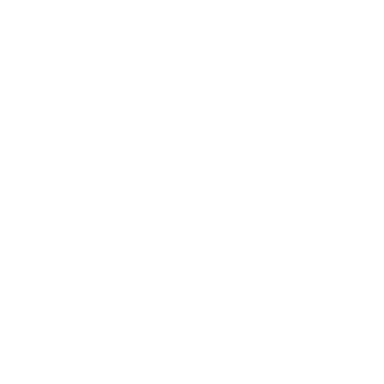 Task 4B – Identification and evaluation of potential FMEs and potentially feasible FMSs and FMPs (361.38)
Changes made
Minor tweaks to GIS feature class fields.
Reconciled information between text, tables and GIS feature classes.
8
[Speaker Notes: Goals: The goal of this task is for RFPGs to develop legislative, regulatory, administrative, or other recommendations. 

This task is the stakeholder’s opportunity to voice their concerns regarding regional flood planning, and project implementation.  In the stakeholders opinion, what can be done to make the journey from Regional Flood Planning to Project Implementation smoother.

Possible Considerations to include.  I personally cannot see a regional agreement on the third point and may consider cutting it from the start.]
CHANGES TO the draft regional flood plan
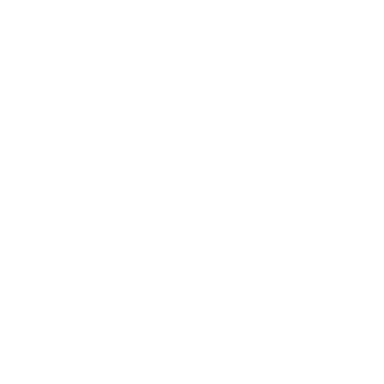 Task 5 – Recommendation of FMEs and FMSs and associated FMPs (361.39)
Changes made
Minor tweaks to GIS feature class fields and tables.
Reconciled information between text, tables and GIS feature classes.
Included explanation for how no negative impacts were determined for recommended FMPs.
Included FMP details geodatabase.
9
[Speaker Notes: Goals: The goal of this task is for RFPGs to develop legislative, regulatory, administrative, or other recommendations. 

This task is the stakeholder’s opportunity to voice their concerns regarding regional flood planning, and project implementation.  In the stakeholders opinion, what can be done to make the journey from Regional Flood Planning to Project Implementation smoother.

Possible Considerations to include.  I personally cannot see a regional agreement on the third point and may consider cutting it from the start.]
CHANGES TO the draft regional flood plan
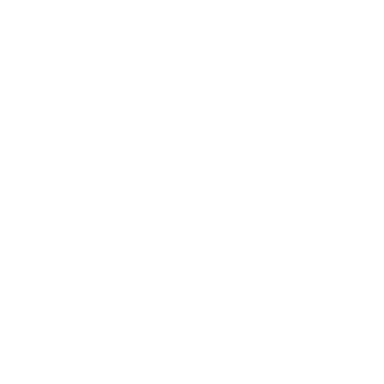 Task 6A - Impacts of regional flood plan (361.40)
Changes made
Updated Chapter to include:	
Explicit statement that when implemented the plan will not negatively affect neighboring areas.
Discussion of overall impacts on:
Environment
Agriculture
Erosion
Sedimentation
10
[Speaker Notes: Goals: The goal of this task is for RFPGs to develop legislative, regulatory, administrative, or other recommendations. 

This task is the stakeholder’s opportunity to voice their concerns regarding regional flood planning, and project implementation.  In the stakeholders opinion, what can be done to make the journey from Regional Flood Planning to Project Implementation smoother.

Possible Considerations to include.  I personally cannot see a regional agreement on the third point and may consider cutting it from the start.]
CHANGES TO the draft regional flood plan
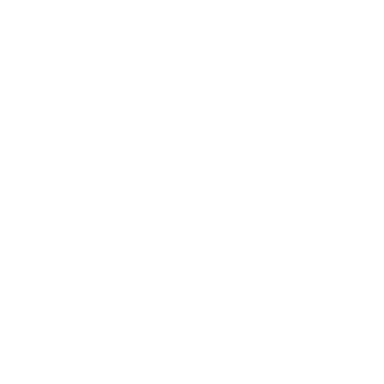 Task 7 - Flood response information and activities (361.42)
Changes made
Updated Chapter to include:	
More detailed information regarding recovery
11
[Speaker Notes: Goals: The goal of this task is for RFPGs to develop legislative, regulatory, administrative, or other recommendations. 

This task is the stakeholder’s opportunity to voice their concerns regarding regional flood planning, and project implementation.  In the stakeholders opinion, what can be done to make the journey from Regional Flood Planning to Project Implementation smoother.

Possible Considerations to include.  I personally cannot see a regional agreement on the third point and may consider cutting it from the start.]
CHANGES TO the draft regional flood plan
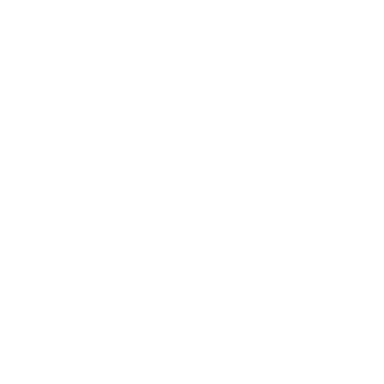 Task 9 - Flood infrastructure financing analysis (361.44)
Changes made
Updated Chapter to include:
Percentage of survey completions	
Included Table 19.
12
[Speaker Notes: Goals: The goal of this task is for RFPGs to develop legislative, regulatory, administrative, or other recommendations. 

This task is the stakeholder’s opportunity to voice their concerns regarding regional flood planning, and project implementation.  In the stakeholders opinion, what can be done to make the journey from Regional Flood Planning to Project Implementation smoother.

Possible Considerations to include.  I personally cannot see a regional agreement on the third point and may consider cutting it from the start.]
Written comments welcomed.
[Speaker Notes: Before I turn it over to Jaime to take comments, I want to let you know about the different ways you can provide the Regional Flood Planning group comments right now.]